Diversity and Equality Lesson
for Middle
School
How to Use This Presentation
Google Slides
PowerPoint
Canva
Click on the "Canva" button under this presentation preview. Start editing your presentation. You need to sign in to your Canva account.
Click on the "Google Slides" button below this presentation preview. Make sure to sign in to your Google account. Click on "Make a copy." Start editing your presentation.
Alternative: Click on the "Share" button on the top right corner in Canva and click on "More" at the bottom of the menu. Enter "Google Drive" in the search bar and click on the GDrive icon to add this design as a Google slide in your GDrive.
Click on the "PowerPoint" button below this presentation preview. Start editing
your presentation.
Alternative: From Canva template file, Click on the "Share" button on the top right corner in Canva and click on "More" at the bottom of the menu. Enter "PowerPoint" in the search bar and click on the PowerPoint icon to download.
Add an
Agenda Page
Write an agenda here.
Write an agenda here.
Write an agenda here.
Write an agenda here.
Write an agenda here.
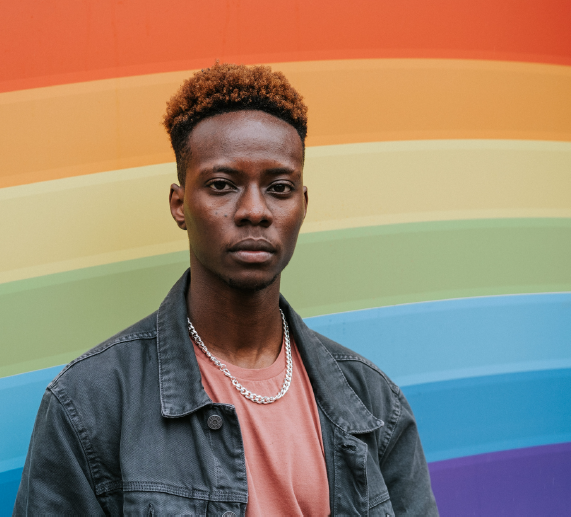 Hello there!
I'm Rain, and I'll be sharing with you my beautiful ideas. Follow me at @reallygreatsite to learn more.
Write your
topic or idea
Add a main point
Add a main point
Add a main point
Briefly elaborate on what you want to discuss.
Briefly elaborate on what you want to discuss.
Briefly elaborate on what you want to discuss.
Write Your
Topic or Idea
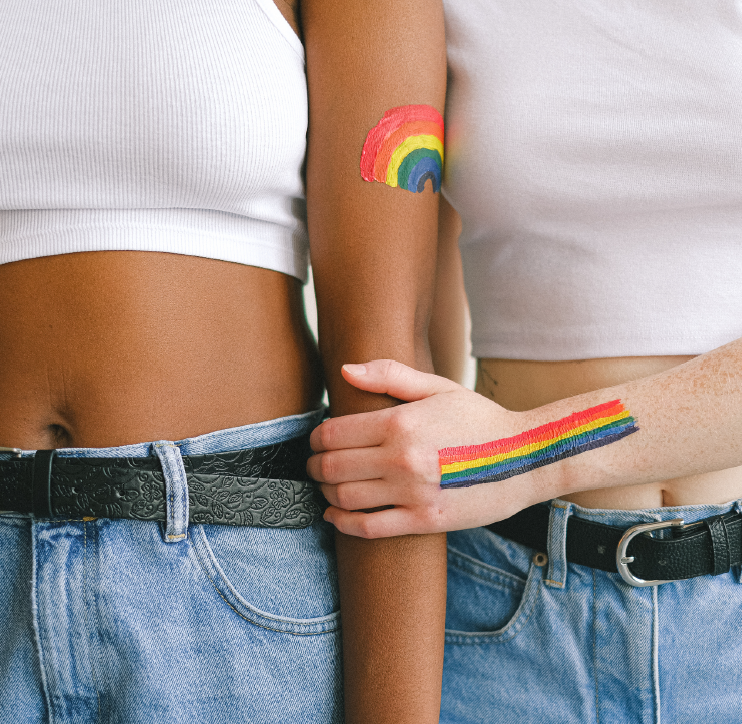 Elaborate on what
you want to discuss.
Write Your Topic or Idea
Elaborate on what you want to discuss.
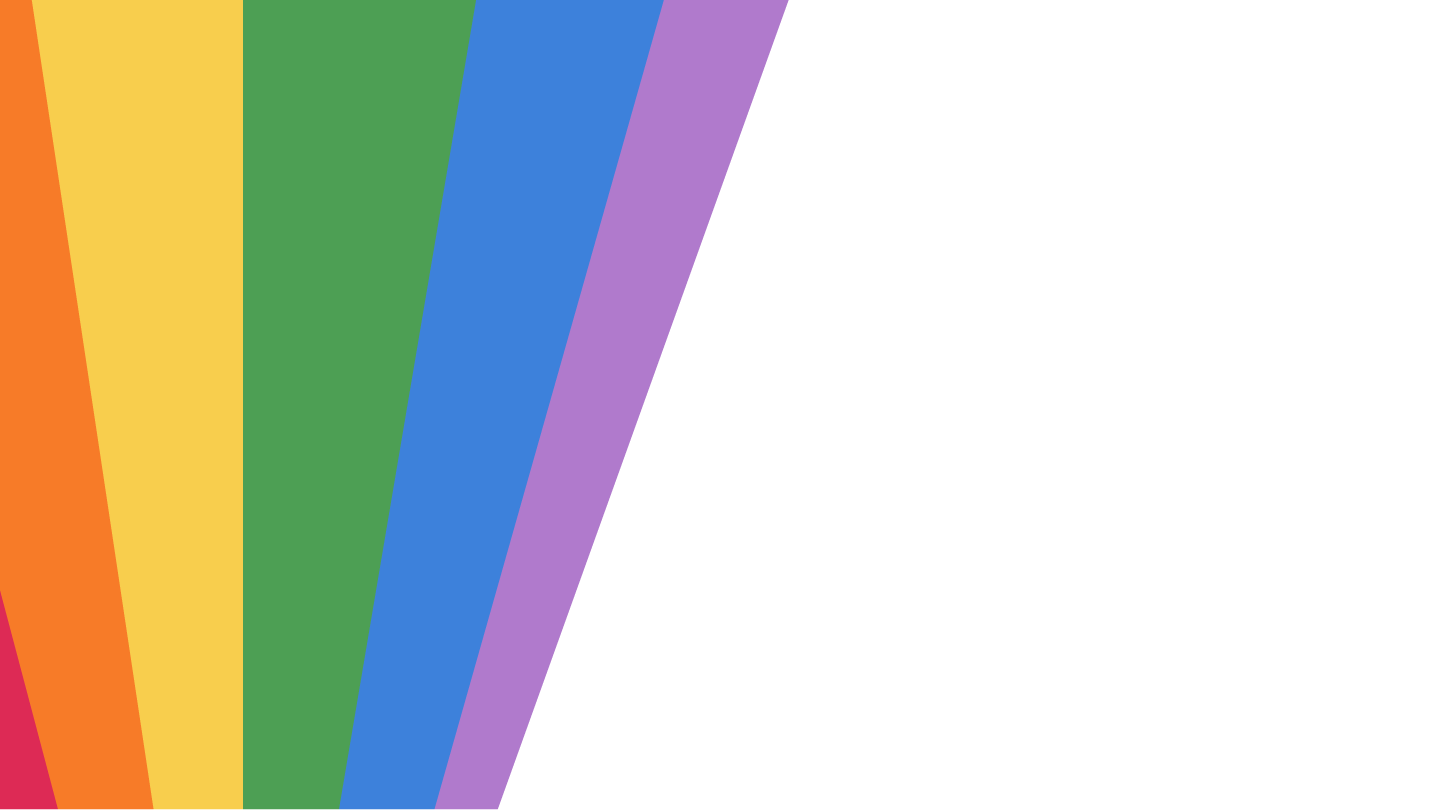 Write your
topic or idea
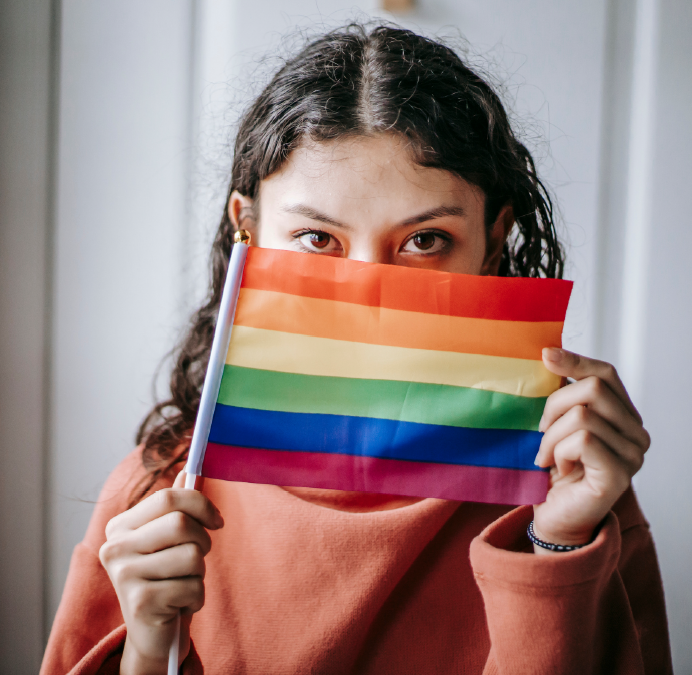 Topic One
Topic Two
Elaborate on what you want to discuss.
Elaborate on what you want to discuss.
Topic Three
Topic Four
Elaborate on what you want to discuss.
Elaborate on what you want to discuss.
Write an original statement or inspiring quote
— Include a credit, citation, or
supporting message
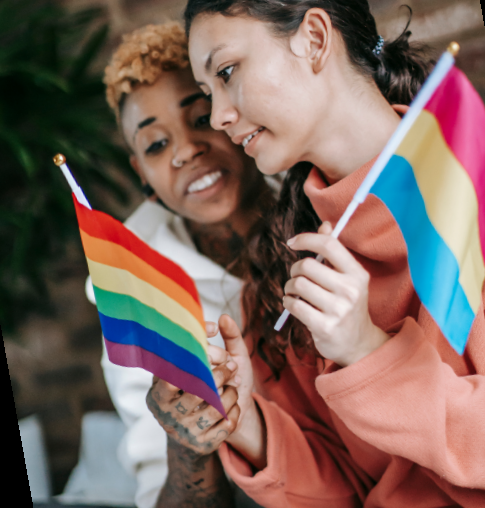 Gallery Image
What can you say about your projects?
Share it here!
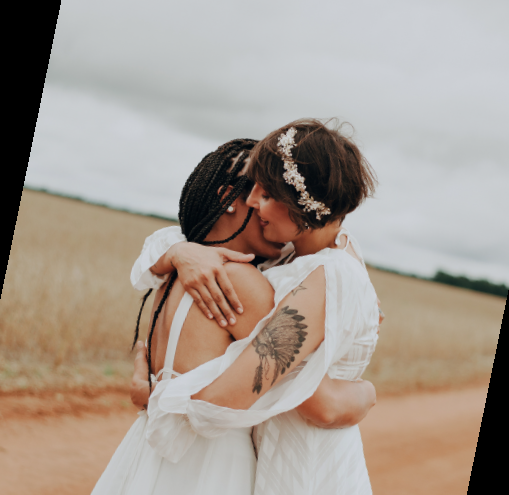 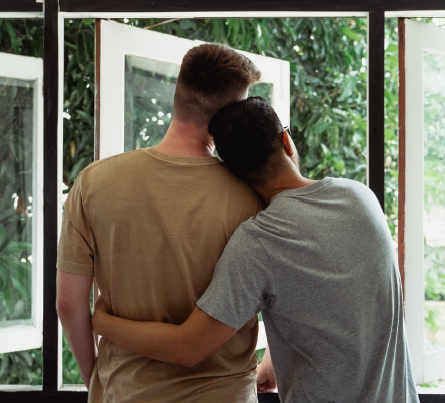 Add a 
Section 
Header
Add a main point
Add a main point
Add a main point
Add a main point
Briefly elaborate on what you want to discuss.
Briefly elaborate on what you want to discuss.
Briefly elaborate on what you want to discuss.
Briefly elaborate on what you want to discuss.
Write Your Topic or Idea
123,456,789
Elaborate on the featured statistic.
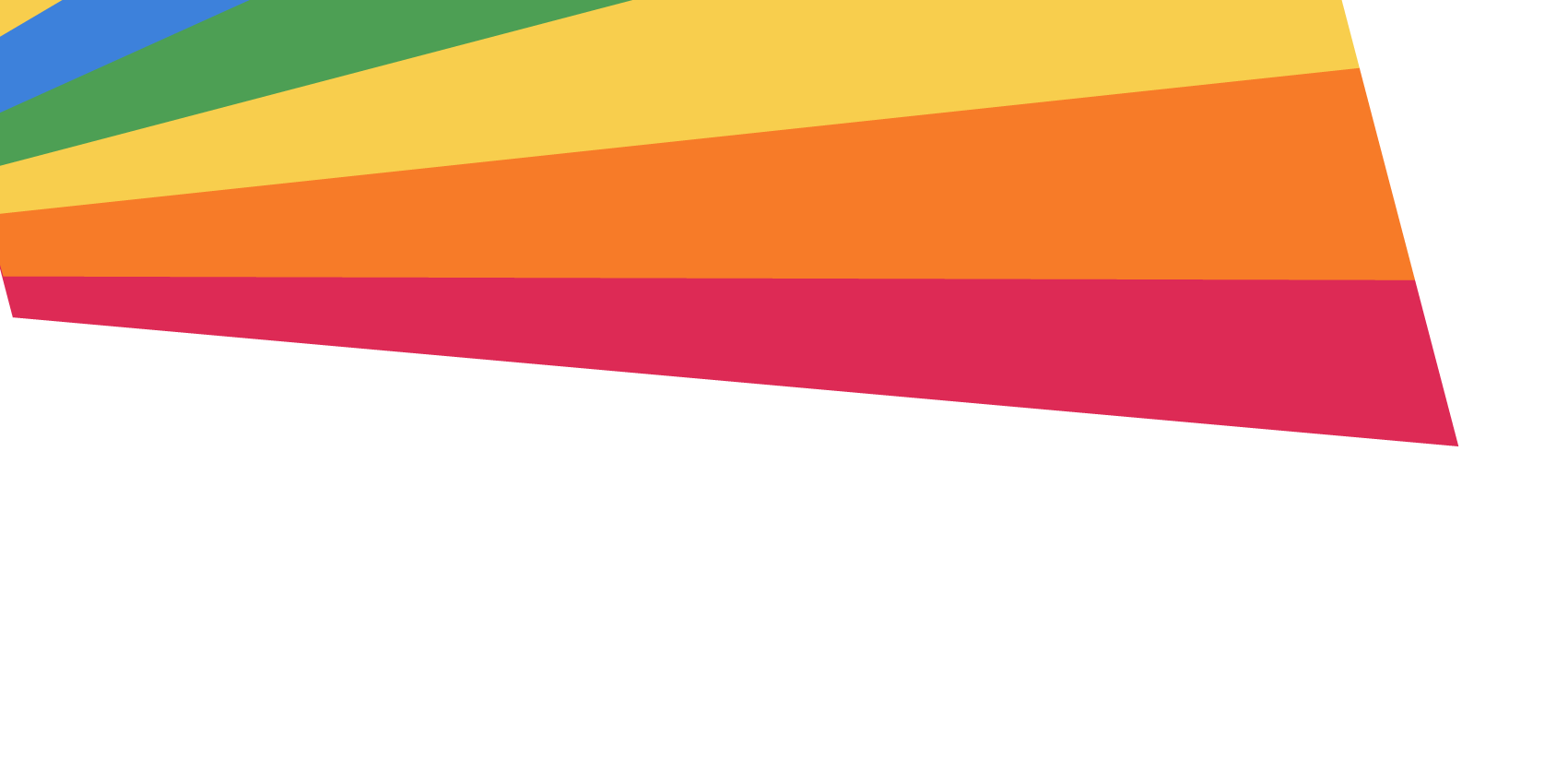 Add a Student Page
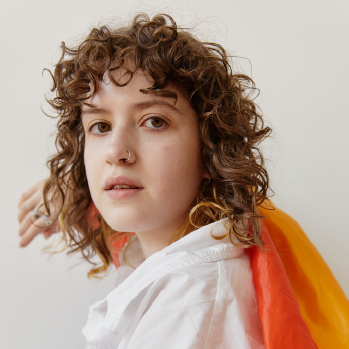 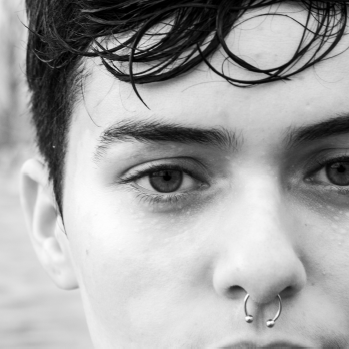 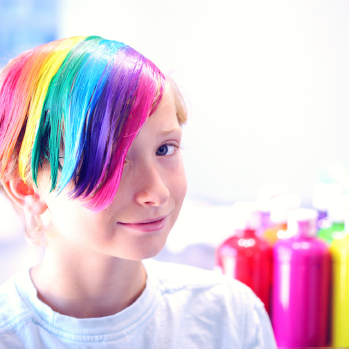 Name
Name
Name
Title or Position
Title or Position
Title or Position
Our Teacher
Name Surname
Presentations are communication tools that can be used as demonstrations, lectures, speeches, reports, and more. It is mostly presented before an audience.
Thank you!
Write a closing statement or call-to-action here.
Resource 
Page
Use these design resources in your
Canva Presentation.
This presentation template uses the following free fonts:
Titles: Londrina Solid
Headers: Arvo Bold
Body Copy: Arvo
You can find these fonts online too.
Happy designing! 

Don't forget to delete this page
before presenting.
This presentation template is free for everyone to use thanks to the following:
SlidesCarnival for the presentation template
Pexels for the photos
Happy designing!